Mātauranga and the 
Living World
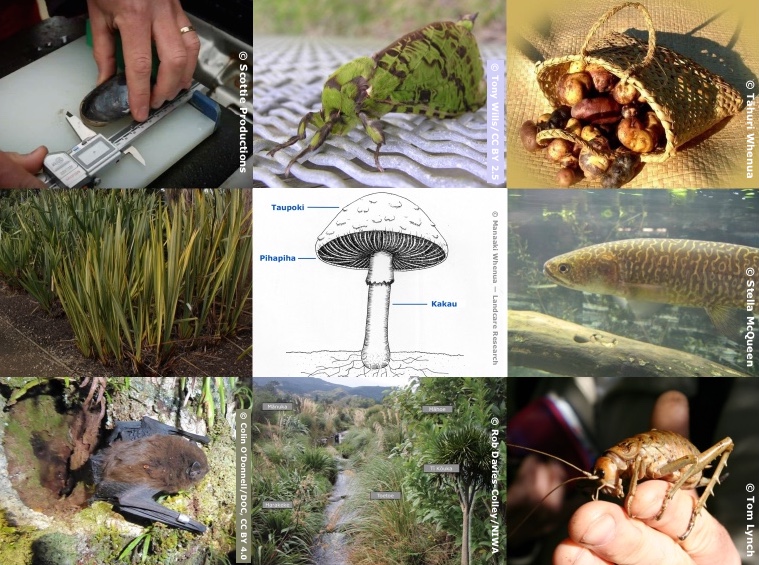 4–4:45 pm Thursday 21  November
© Copyright. The University of Waikato Te Whare Wananga o Waikato l Science Learning Hub – Pokapū Akoranga Pūtaiao. All Rights Reserved 
All images are copyrighted. For further information, please refer to enquiries@sciencelearn.org.nz
Pokapū Akoranga Pūtaiao 
The Science Learning Hub
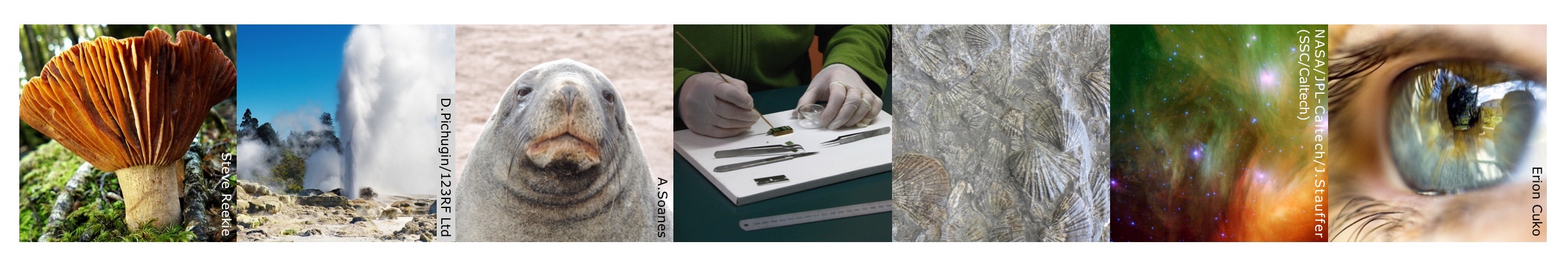 A trustworthy online resource – produced by educators and scientists for New Zealand teachers and students. 
Based on world-class New Zealand science research.
Supported by learning activities, information about the key science ideas and concepts, multimedia tools and other resources.
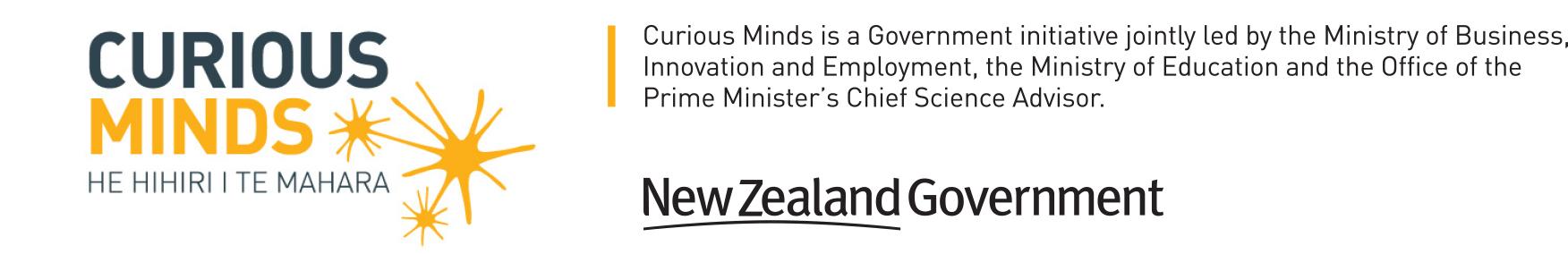 © Copyright. The University of Waikato Te Whare Wananga o Waikato l Science Learning Hub – Pokapū Akoranga Pūtaiao. All Rights Reserved 
All images are copyrighted. For further information, please refer to enquiries@sciencelearn.org.nz
[Speaker Notes: The SLH is funded by the NZ Government – MBIE Ministry of Business, Innovation and Employment – under the Curious Minds fund]
Index
© Copyright. The University of Waikato Te Whare Wananga o Waikato l Science Learning Hub – Pokapū Akoranga Pūtaiao. All Rights Reserved 
All images are copyrighted. For further information, please refer to enquiries@sciencelearn.org.nz
Yvonne Taura
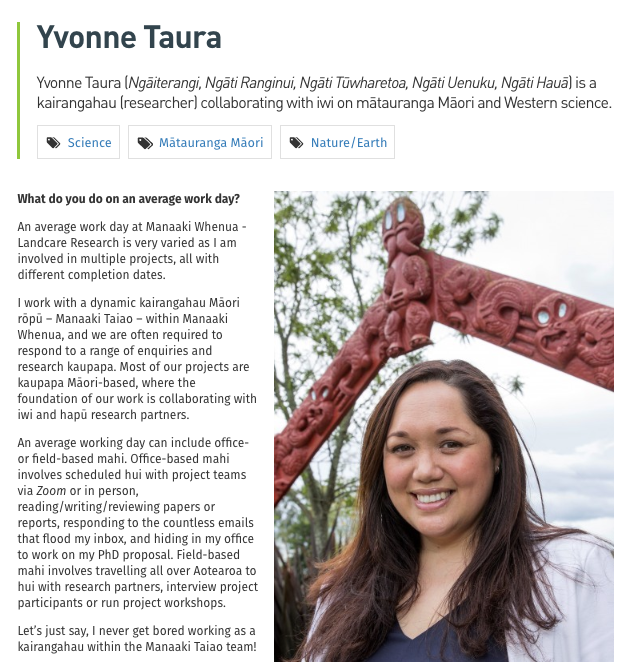 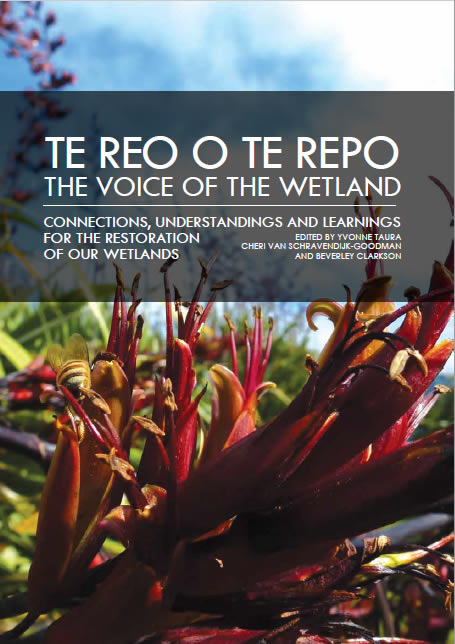 Identifying a gap in regards to information, Waikato-Tainui approached and then collaborated with Manaaki Whenua on this publication — Te reo o te repo - The voice of the wetland: connections, understandings and learnings for the restoration of our wetlands / edited by Yvonne Taura, Cheri van Schravendijk-Goodman, Beverley Clarkson. -- Hamilton, NZ: Manaaki Whenua – Landcare Research and Waikato Raupatu River Trust, 2017.
Curious Minds He Hihiri i te Mahara/Crown Copyright
www.curiousminds.nz/profiles
© Copyright. The University of Waikato Te Whare Wananga o Waikato l Science Learning Hub – Pokapū Akoranga Pūtaiao. All Rights Reserved 
All images are copyrighted. For further information, please refer to enquiries@sciencelearn.org.nz
[Speaker Notes: Yvonne Taura: www.curiousminds.nz/profiles/yvonne-taura/
Te Reo o te Repo: www.landcareresearch.co.nz/publications/books/te-reo-o-te-repo]
Purpose
In this webinar, we will:

highlight some important ideas about including mātauranga in the classroom
share mātauranga informed resources you can use in the classroom.
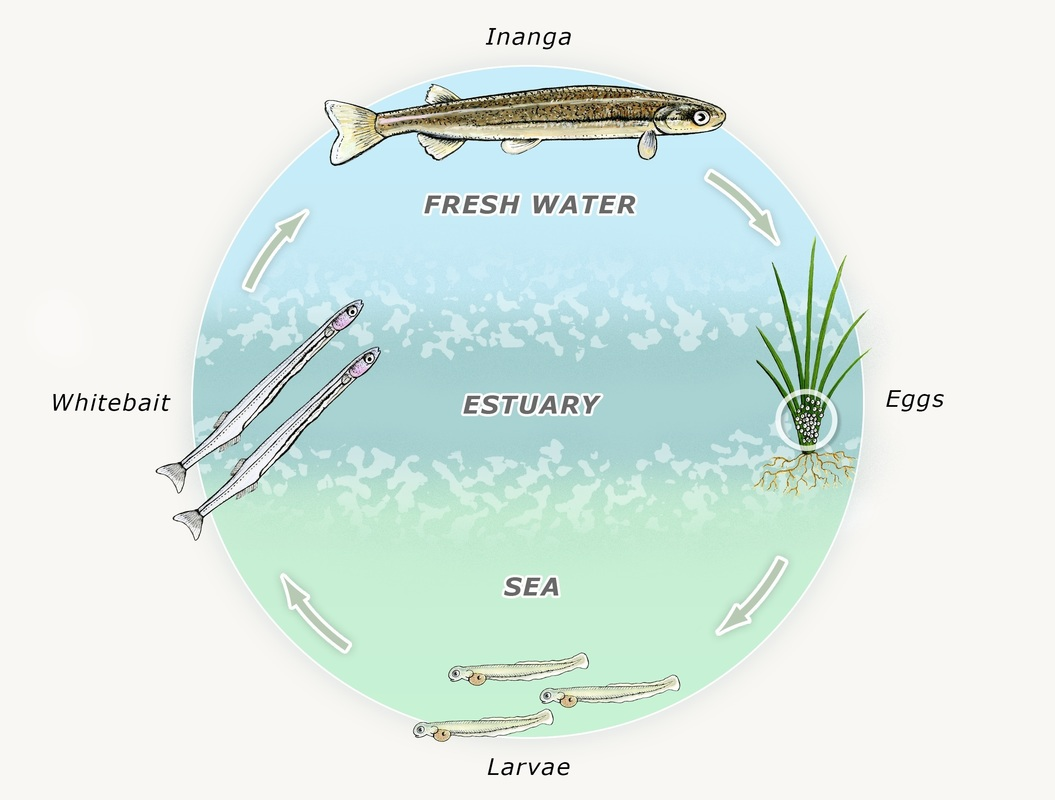 © Copyright. The University of Waikato Te Whare Wananga o Waikato l Science Learning Hub – Pokapū Akoranga Pūtaiao. All Rights Reserved 
All images are copyrighted. For further information, please refer to enquiries@sciencelearn.org.nz
[Speaker Notes: www.sciencelearn.org.nz/images/463-inanga-life-cycle]
Participant questions
What resources are available? 
How can we access local knowledge and stories?
I’m developing a rongoā unit –  what are some of the things I should include?
How can I best help and encourage other science department members to have the confidence to go into this area. What resources could help me learn and deliver science from a Māori perspective?
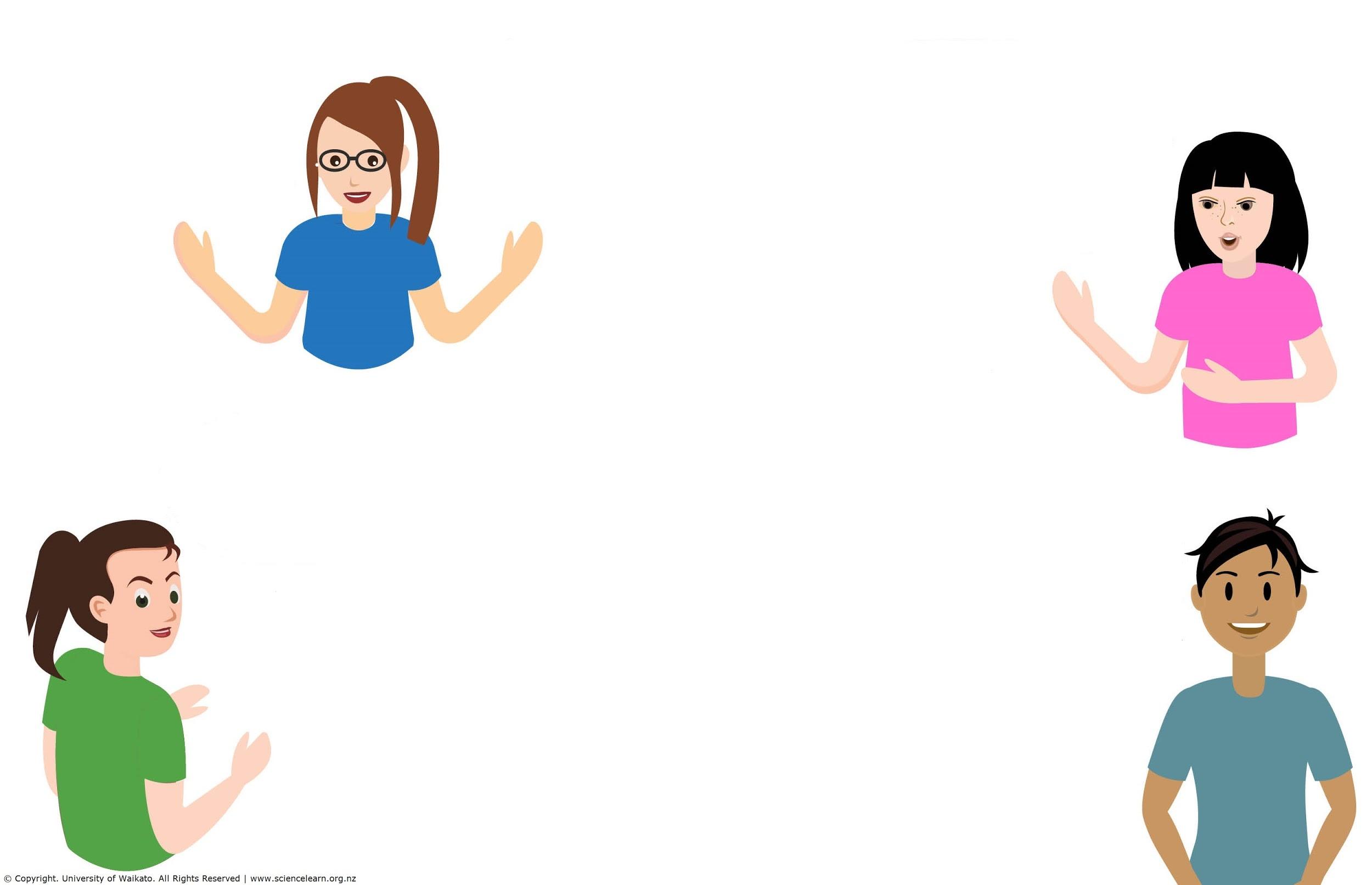 What are some practical ways that mātautanga māori can be included in primary classroom programmes?
How do I include it with Environmental Education as an Enviro school?
I wish to know more about flora and fauna in Hauraki Plains, Hunuas, and Coromandel.
What themes can we use to engage children in Year 3 and 4?
How to work this in at ECE and new entrant levels.
© Copyright. The University of Waikato Te Whare Wananga o Waikato l Science Learning Hub – Pokapū Akoranga Pūtaiao. All Rights Reserved 
All images are copyrighted. For further information, please refer to enquiries@sciencelearn.org.nz
Exploring 
mātauranga Māori
How can I best help and encourage other science department members to have the confidence to go into this area? 
What resources could help me learn and deliver science from a Māori perspective?
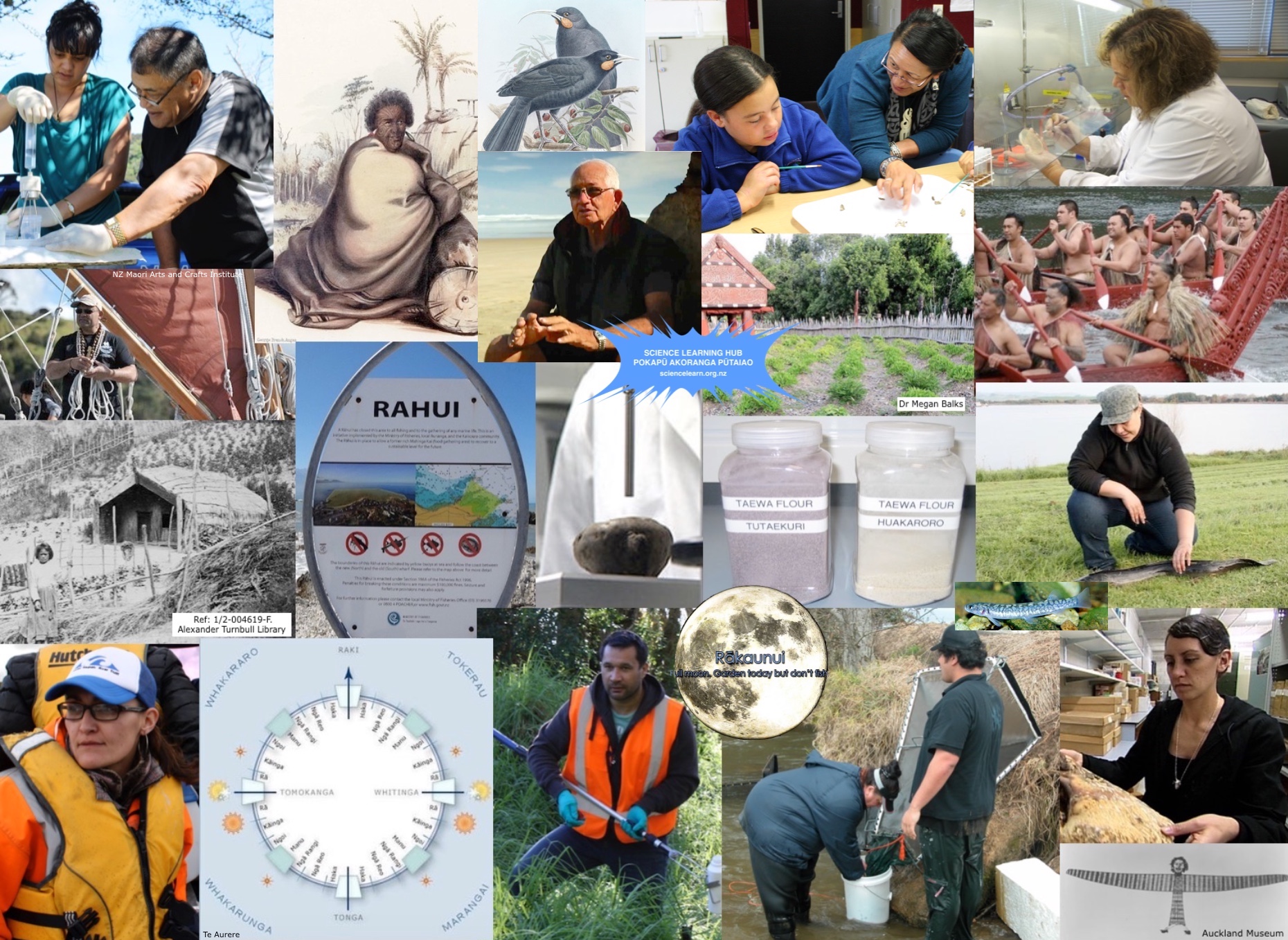 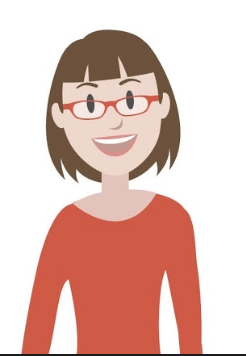 © Copyright. The University of Waikato Te Whare Wananga o Waikato l Science Learning Hub – Pokapū Akoranga Pūtaiao. All Rights Reserved 
All images are copyrighted. For further information, please refer to enquiries@sciencelearn.org.nz
[Speaker Notes: Mātauranga and Māori scientist Pinterest collection: www.pinterest.nz/nzsciencelearn/mātauranga-māori]
Exploring mātauranga Māori
What does it mean to you?
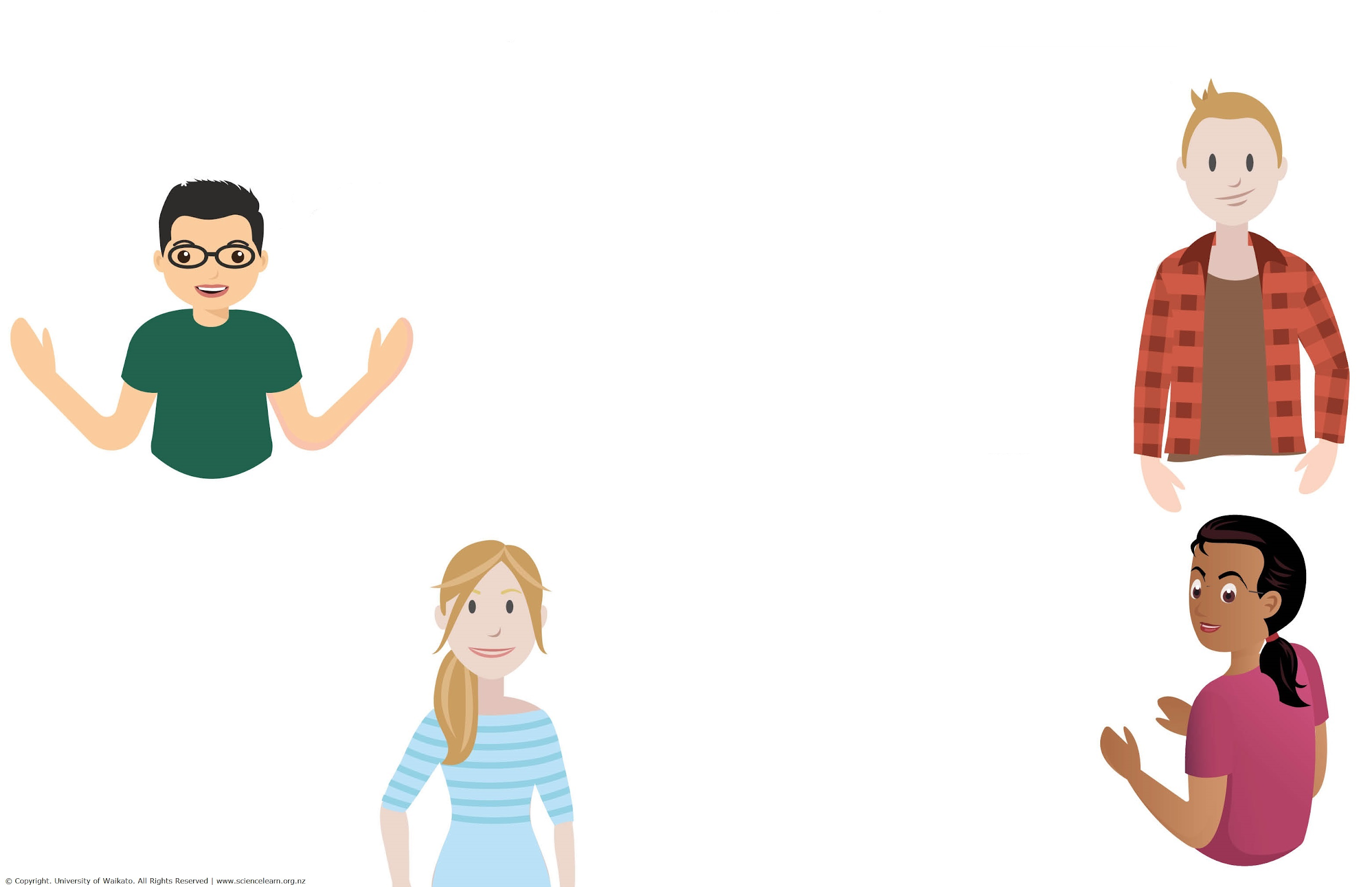 Science with a Māori context and perspectives
Traditional knowledge – connection with land, flora, fauna and natural cycles
Māori way of living, seeing and doing
A body of knowledge gathered by careful observation/analysis, often explained by a spiritual/holistic world view
Knowledge, concepts – mauri in biology – life force, health of an environment like a stream
© Copyright. The University of Waikato Te Whare Wananga o Waikato l Science Learning Hub – Pokapū Akoranga Pūtaiao. All Rights Reserved 
All images are copyrighted. For further information, please refer to enquiries@sciencelearn.org.nz
[Speaker Notes: What is mātauranga Māori to you? Ideas collection from webinar participants. 
This can be found at 3:35min in our webinar Mātauranga Māori  www.sciencelearn.org.nz/resources/2801-matauranga-maori]
Exploring 
mātauranga Māori
“… Mātauranga Māori is something that incorporates all aspects of Māori world view, traditional knowledge, cultural knowledge, spiritual knowledge, values, all those systems that interrelate with each other to create a knowledge system …”
© Copyright. The University of Waikato Te Whare Wananga o Waikato l Science Learning Hub – Pokapū Akoranga Pūtaiao. All Rights Reserved 
All images are copyrighted. For further information, please refer to enquiries@sciencelearn.org.nz
[Speaker Notes: Quote from Hēmi Whaanga]
Yvonne Taura
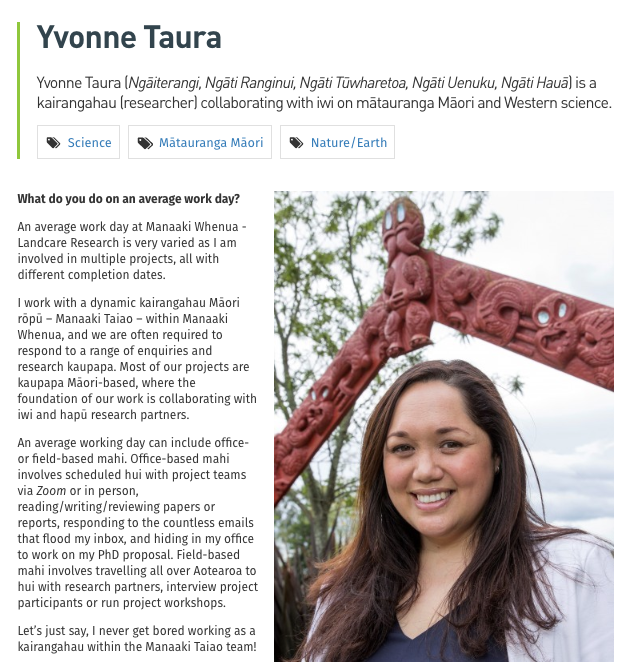 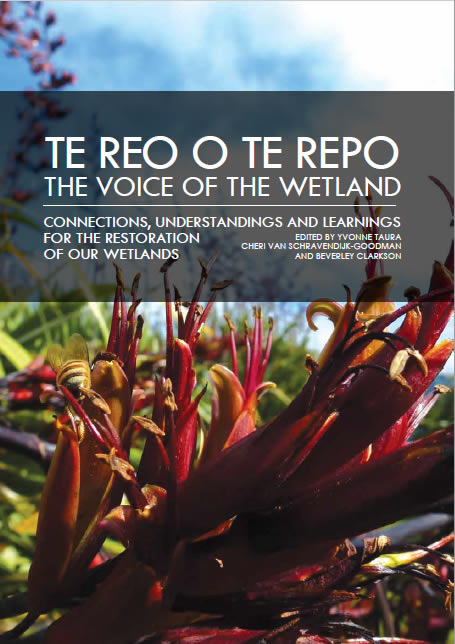 Identifying a gap in regards to information, Waikato-Tainui approached and then collaborated with Manaaki Whenua on this publication — Te reo o te repo - The voice of the wetland: connections, understandings and learnings for the restoration of our wetlands / edited by Yvonne Taura, Cheri van Schravendijk-Goodman, Beverley Clarkson. -- Hamilton, NZ: Manaaki Whenua – Landcare Research and Waikato Raupatu River Trust, 2017.
Curious Minds He Hihiri i te Mahara/Crown Copyright
www.curiousminds.nz/profiles
© Copyright. The University of Waikato Te Whare Wananga o Waikato l Science Learning Hub – Pokapū Akoranga Pūtaiao. All Rights Reserved 
All images are copyrighted. For further information, please refer to enquiries@sciencelearn.org.nz
[Speaker Notes: Yvonne Taura: www.curiousminds.nz/profiles/yvonne-taura/
Te Reo o te Repo: www.landcareresearch.co.nz/publications/books/te-reo-o-te-repo]
Mātauranga on the Hub
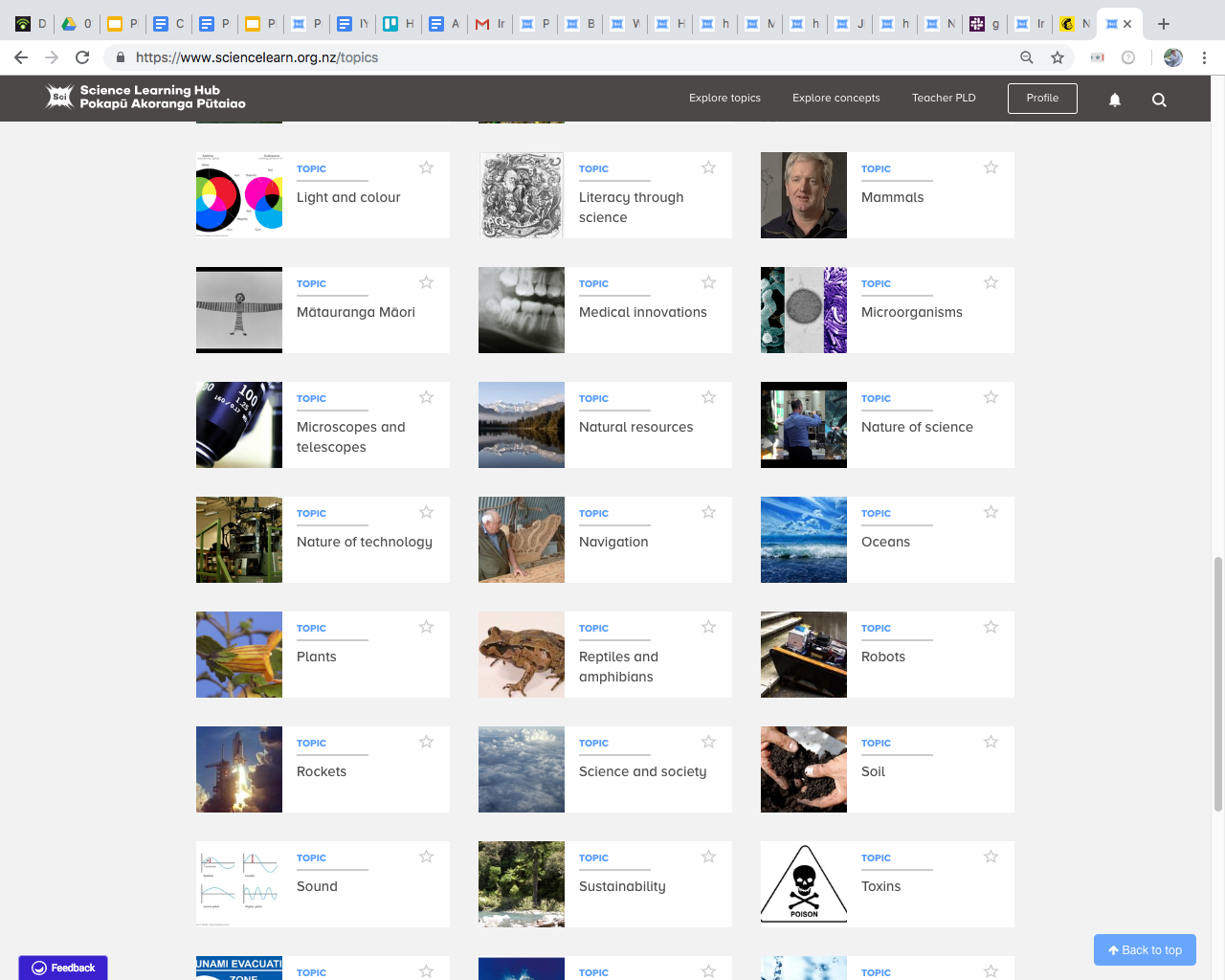 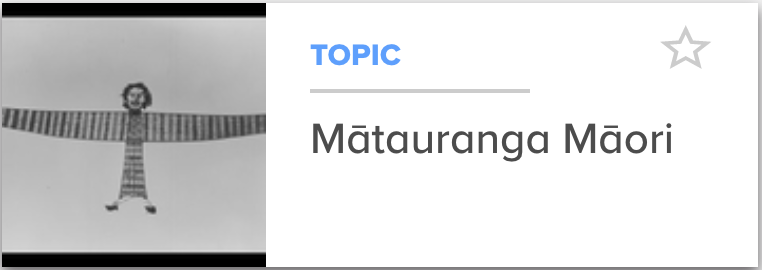 Auckland Museum
© Copyright. The University of Waikato Te Whare Wananga o Waikato l Science Learning Hub – Pokapū Akoranga Pūtaiao. All Rights Reserved 
All images are copyrighted. For further information, please refer to enquiries@sciencelearn.org.nz
[Speaker Notes: Topic: www.sciencelearn.org.nz/topics/mātauranga-māori 
Article: www.sciencelearn.org.nz/resources/2545-matauranga-maori-and-science]
Mātauranga on the Hub
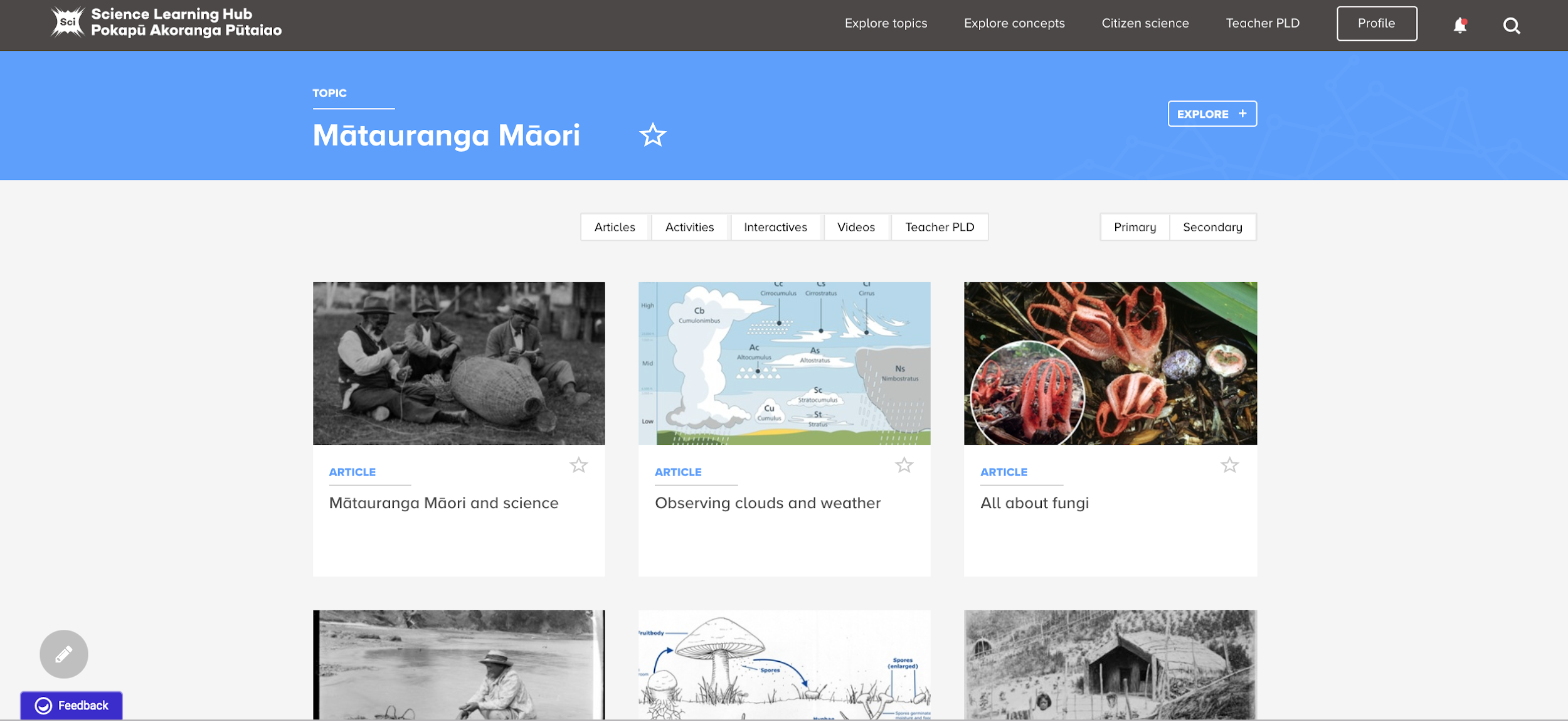 © Copyright. The University of Waikato Te Whare Wananga o Waikato l Science Learning Hub – Pokapū Akoranga Pūtaiao. All Rights Reserved 
All images are copyrighted. For further information, please refer to enquiries@sciencelearn.org.nz
Science and mātauranga
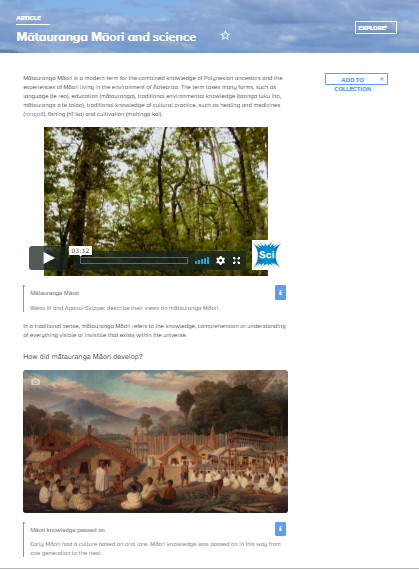 Auckland Art Gallery – Toi o Tāmaki Reference: 1923/3 Oil on canvas by Sam Stuart
© Copyright. The University of Waikato Te Whare Wananga o Waikato l Science Learning Hub – Pokapū Akoranga Pūtaiao. All Rights Reserved 
All images are copyrighted. For further information, please refer to enquiries@sciencelearn.org.nz
[Speaker Notes: Article: www.sciencelearn.org.nz/resources/2545-matauranga-maori-and-science]
Whakapapa
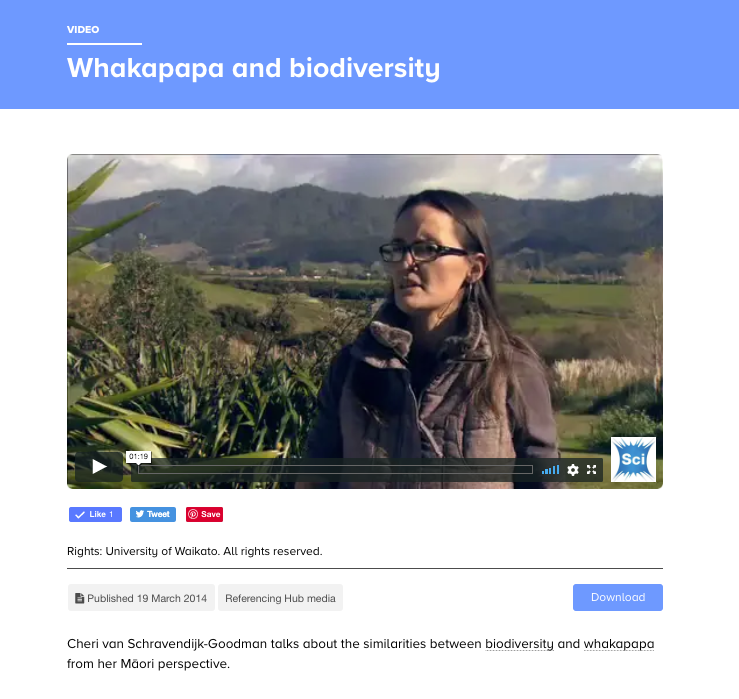 What themes can we use to engage children in Year 3 & 4?
How to work this in at ECE and new entrant levels.
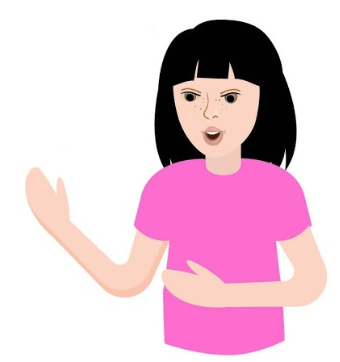 © Copyright. The University of Waikato Te Whare Wananga o Waikato l Science Learning Hub – Pokapū Akoranga Pūtaiao. All Rights Reserved 
All images are copyrighted. For further information, please refer to enquiries@sciencelearn.org.nz
[Speaker Notes: Video: www.sciencelearn.org.nz/videos/258-whakapapa-and-biodiversity]
Kaitiakitanga
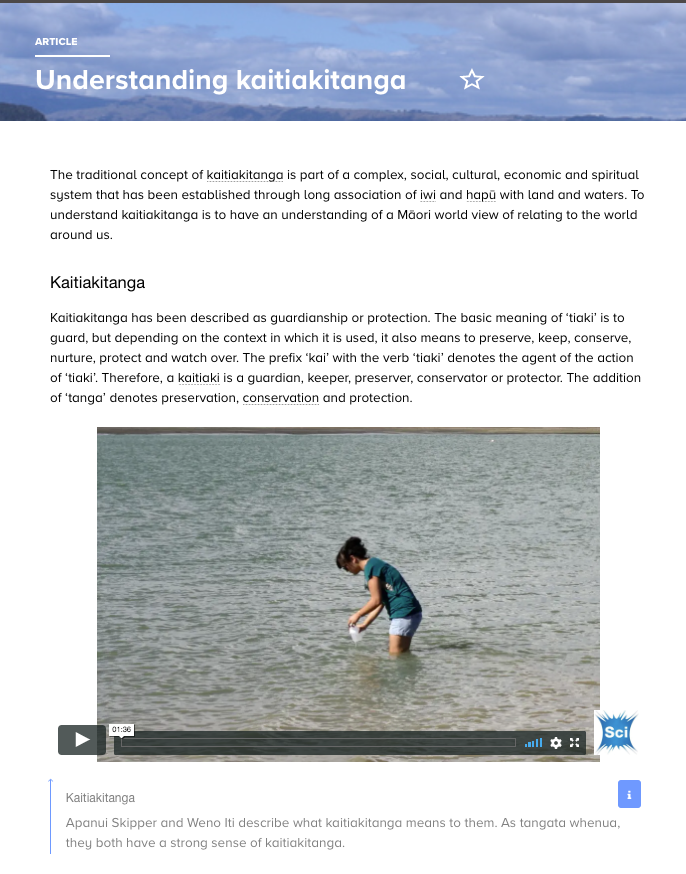 How do I include it with Environmental Education as an Enviro school?
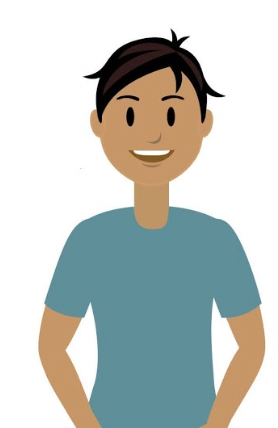 © Copyright. The University of Waikato Te Whare Wananga o Waikato l Science Learning Hub – Pokapū Akoranga Pūtaiao. All Rights Reserved 
All images are copyrighted. For further information, please refer to enquiries@sciencelearn.org.nz
[Speaker Notes: Article: www.sciencelearn.org.nz/resources/2544-understanding-kaitiakitanga]
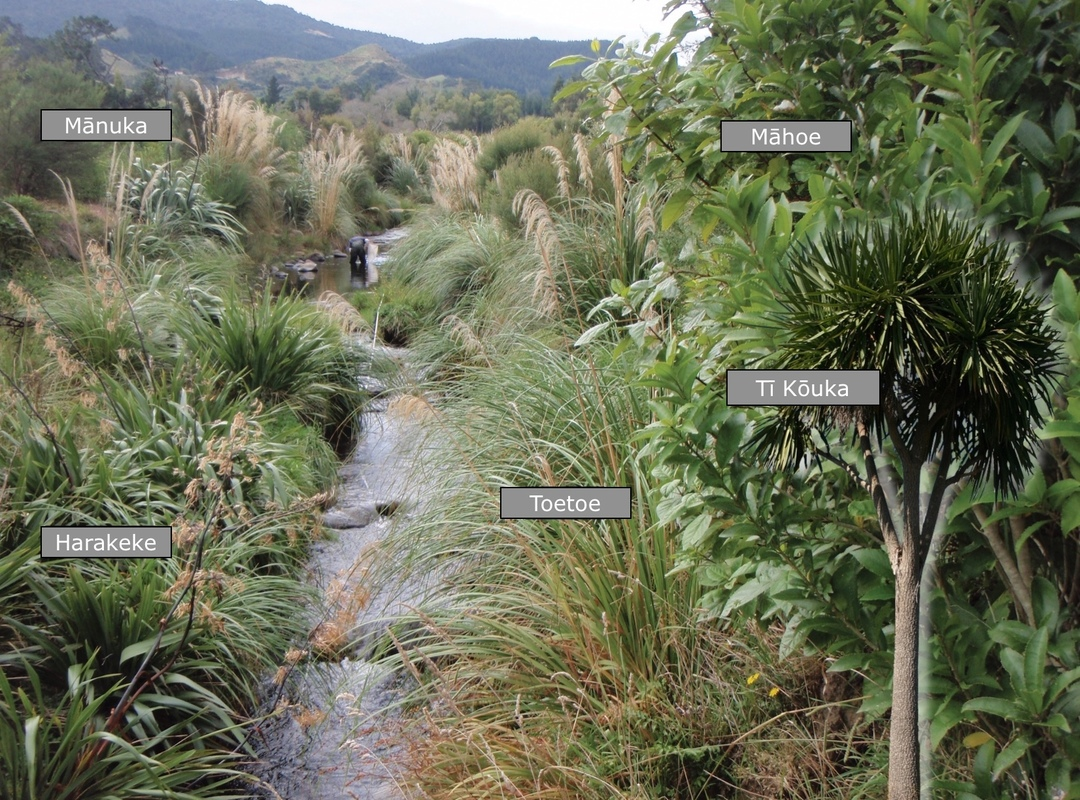 I wish to know more about flora and fauna in Hauraki Plains, Hunuas, and Coromandel
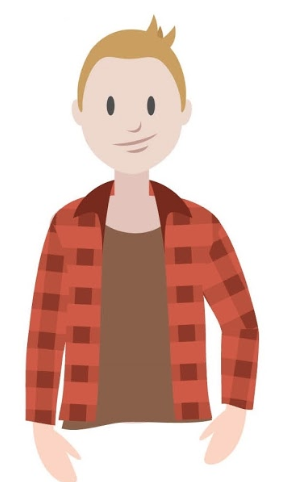 © Rob Davies-Colley, NIWA
© Copyright. The University of Waikato Te Whare Wananga o Waikato l Science Learning Hub – Pokapū Akoranga Pūtaiao. All Rights Reserved 
All images are copyrighted. For further information, please refer to enquiries@sciencelearn.org.nz
[Speaker Notes: www.waikatoregion.govt.nz/assets/PageFiles/20481/TR%202010-36.pdf
Te Ara: https://teara.govt.nz/en/hauraki-coromandel-region/page-3
https://teara.govt.nz/en/interactive/30365/vegetation-in-the-lower-waihou-valley-before-human-settlement
Manaaki Whenua
Fungi: www.landcareresearch.co.nz/science/portfolios/defining-land-biota/fungi/distribution-and-ecology/site-restoration
Landcare Trust: www.landcare.org.nz/region-item/waikato
What to plant: www.waikatoregion.govt.nz/assets/WRC/Environment/Natural-Resources/Biodiversity/planting-guides/WRC-Coromandel-planting-guide-part1.pdf]
Harakeke
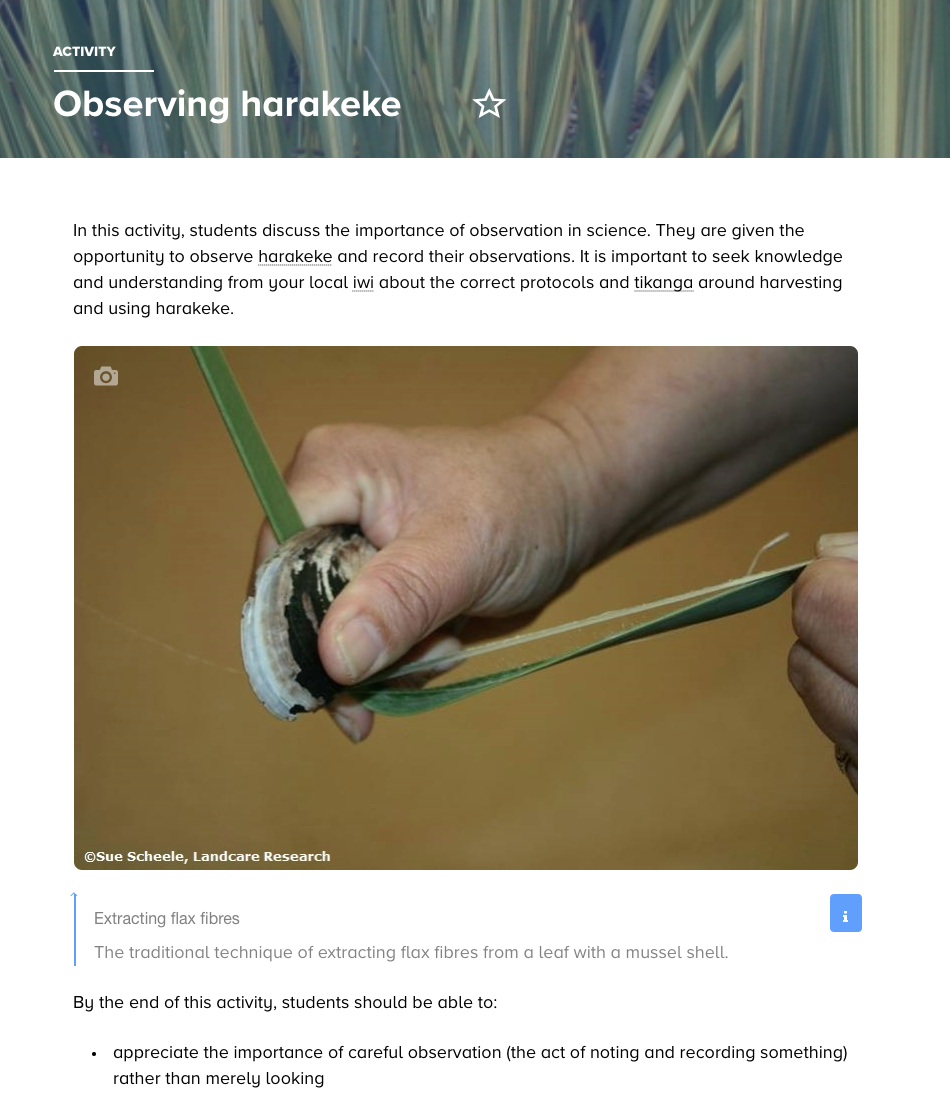 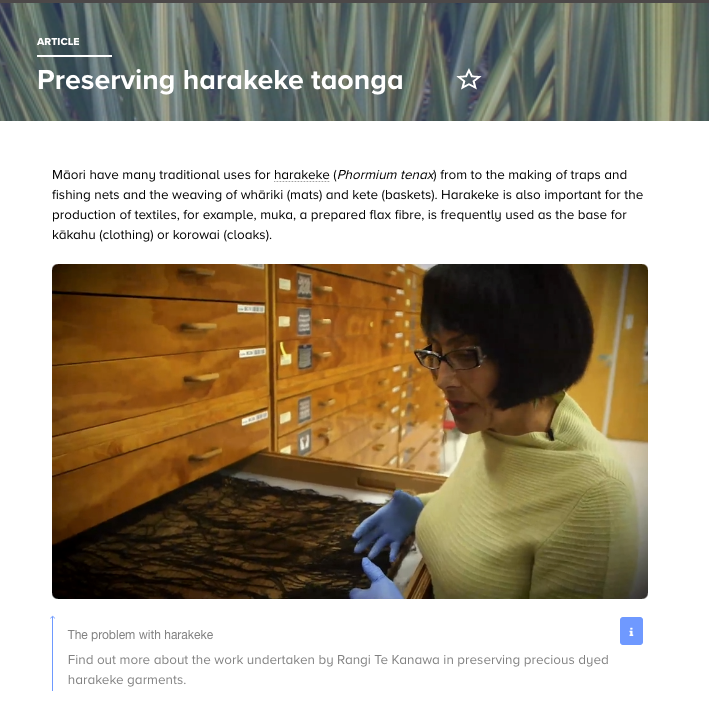 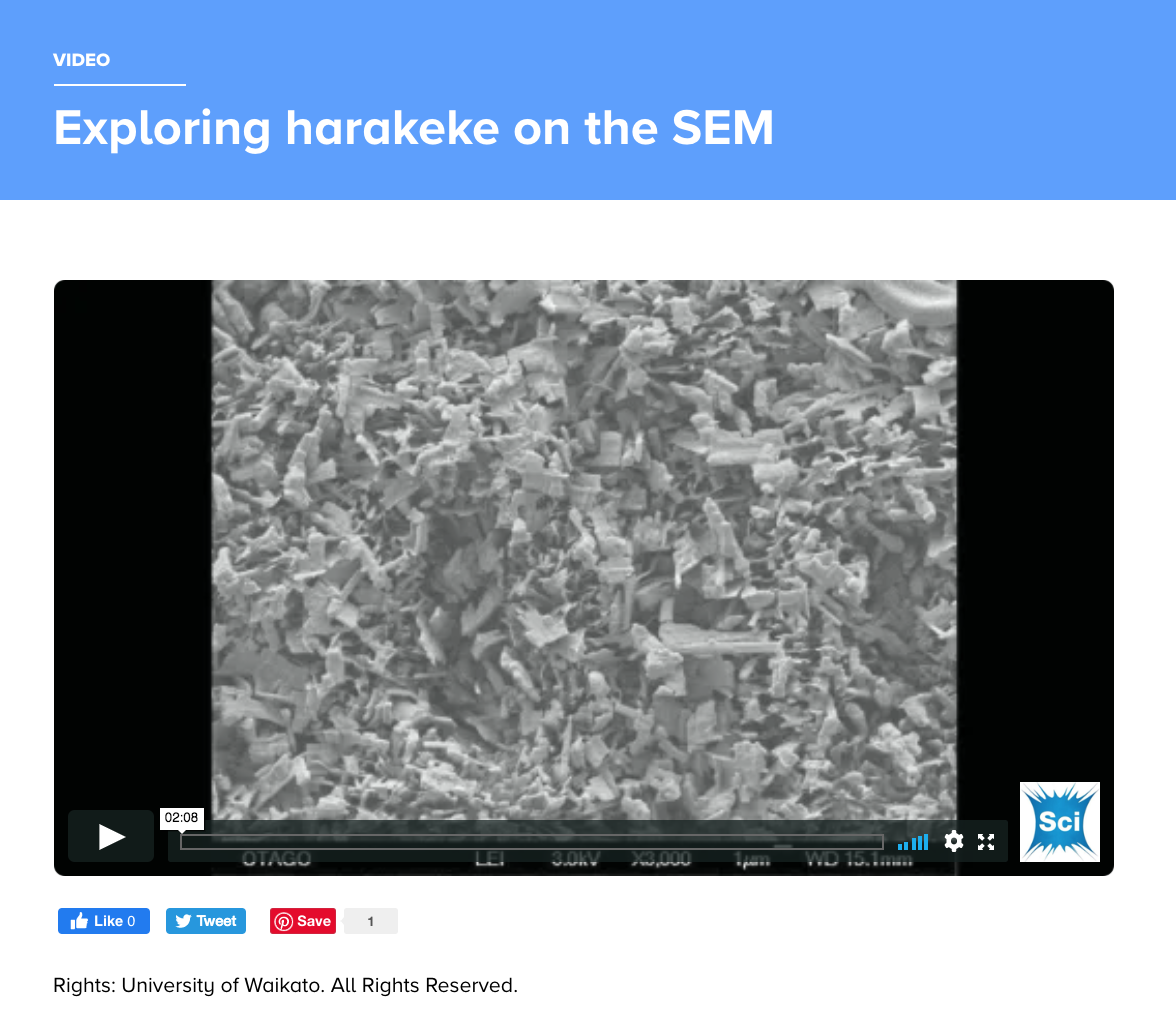 © Scottie Productions
© Copyright. The University of Waikato Te Whare Wananga o Waikato l Science Learning Hub – Pokapū Akoranga Pūtaiao. All Rights Reserved 
All images are copyrighted. For further information, please refer to enquiries@sciencelearn.org.nz
[Speaker Notes: www.sciencelearn.org.nz/resources/519-observing-harakeke
www.sciencelearn.org.nz/videos/295-exploring-harakeke-on-the-sem
www.sciencelearn.org.nz/videos/659-the-problem-with-harakeke
www.sciencelearn.org.nz/resources/1271-preserving-harakeke-taonga]
Yvonne Taura
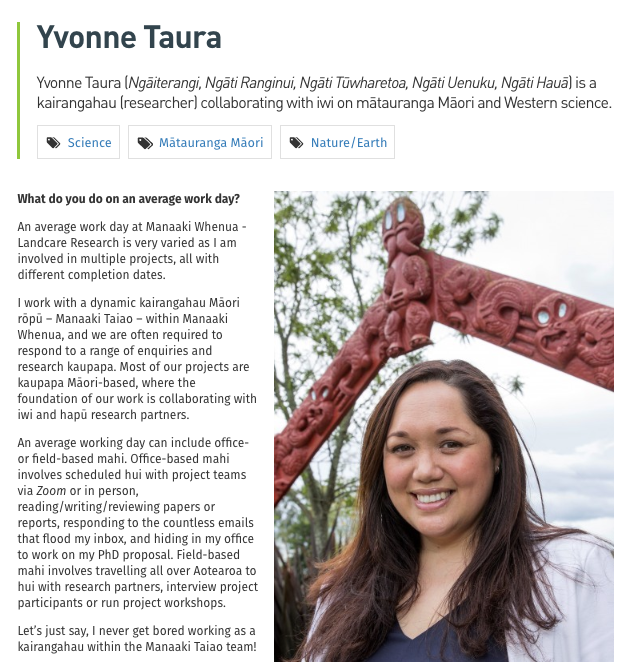 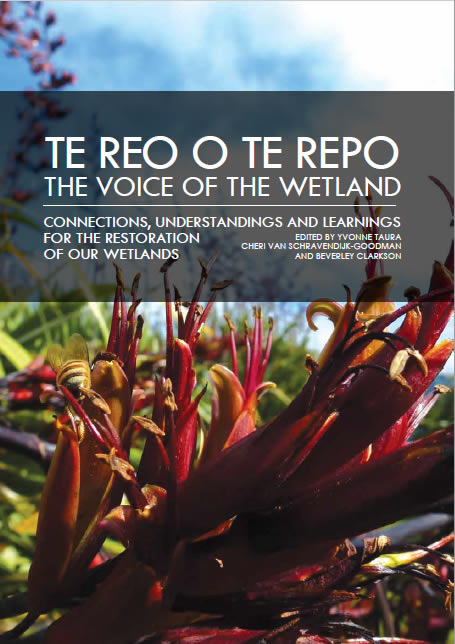 Identifying a gap in regards to information, Waikato-Tainui approached and then collaborated with Manaaki Whenua on this publication — Te reo o te repo - The voice of the wetland: connections, understandings and learnings for the restoration of our wetlands / edited by Yvonne Taura, Cheri van Schravendijk-Goodman, Beverley Clarkson. -- Hamilton, NZ: Manaaki Whenua – Landcare Research and Waikato Raupatu River Trust, 2017.
Curious Minds He Hihiri i te Mahara/Crown Copyright
www.curiousminds.nz/profiles
© Copyright. The University of Waikato Te Whare Wananga o Waikato l Science Learning Hub – Pokapū Akoranga Pūtaiao. All Rights Reserved 
All images are copyrighted. For further information, please refer to enquiries@sciencelearn.org.nz
[Speaker Notes: Yvonne Taura: www.curiousminds.nz/profiles/yvonne-taura/
Te Reo o te Repo: www.landcareresearch.co.nz/publications/books/te-reo-o-te-repo]
Science Learning Hub resources
Rongoā
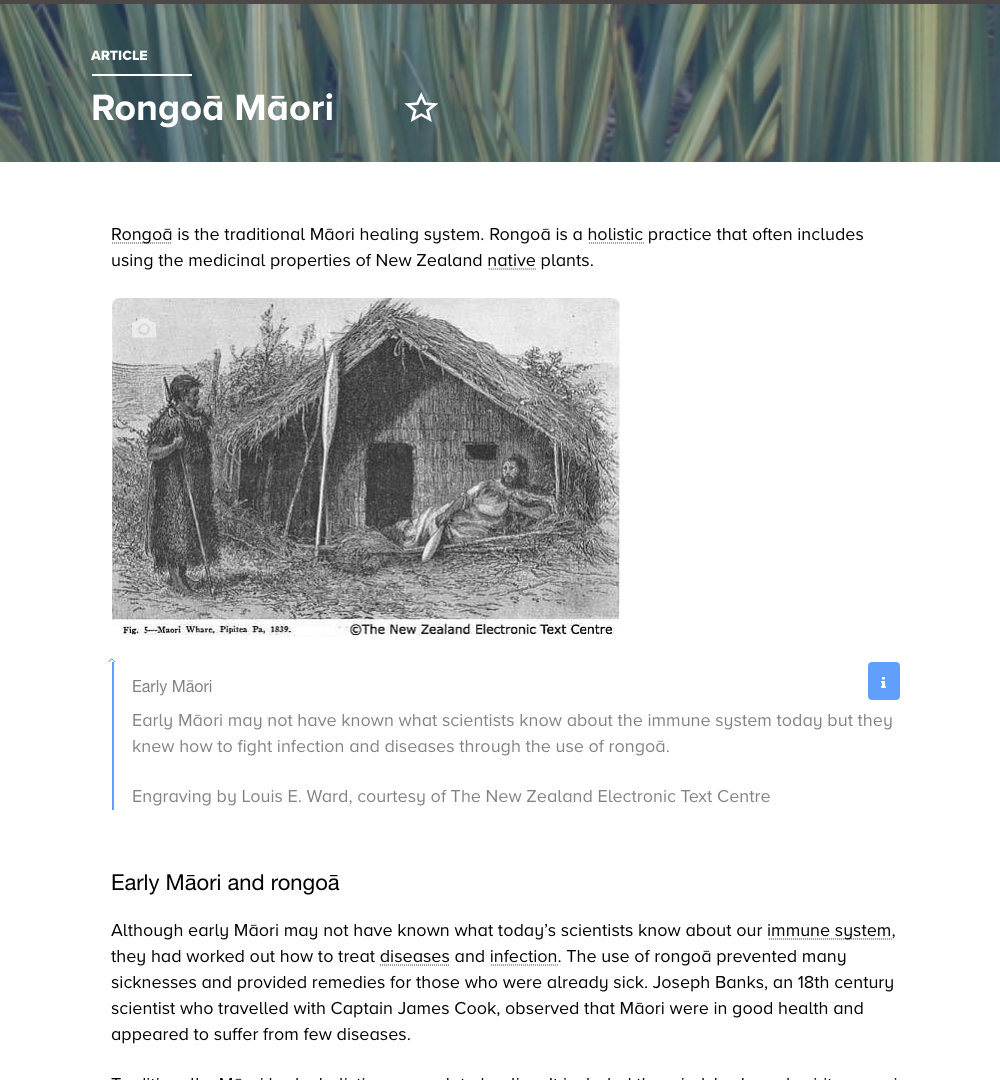 I’m developing a rongoā unit –  what are some of the things I should include?
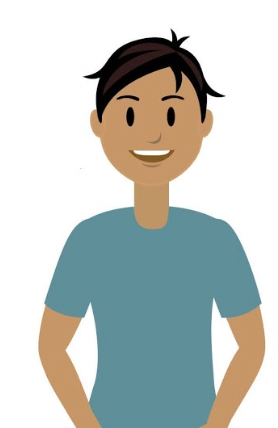 © Copyright. The University of Waikato Te Whare Wananga o Waikato l Science Learning Hub – Pokapū Akoranga Pūtaiao. All Rights Reserved 
All images are copyrighted. For further information, please refer to enquiries@sciencelearn.org.nz
[Speaker Notes: Article: www.sciencelearn.org.nz/resources/185-rongoa-maori
Manaaki Whenua: https://maoriplantuse.landcareresearch.co.nz/WebForms/default.aspx]
Science Learning Hub resources
Rongoā
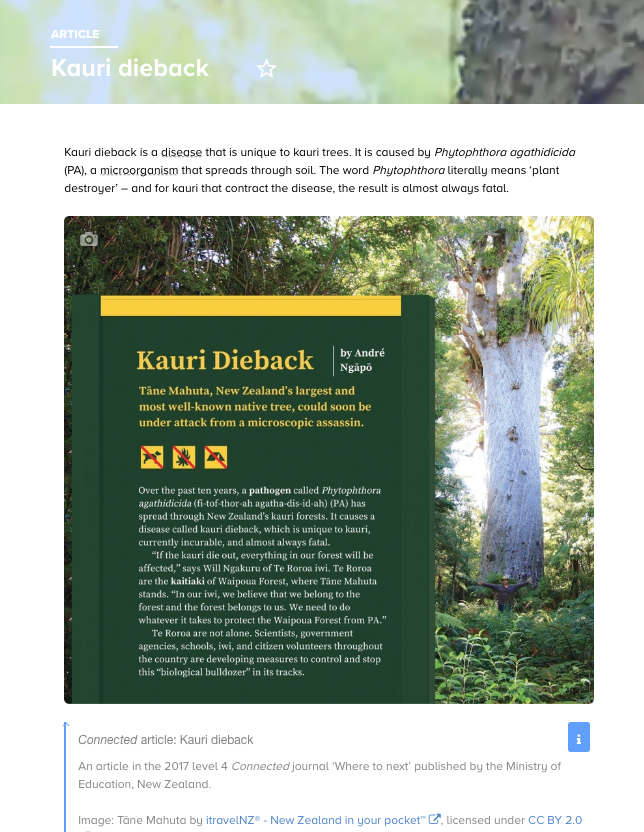 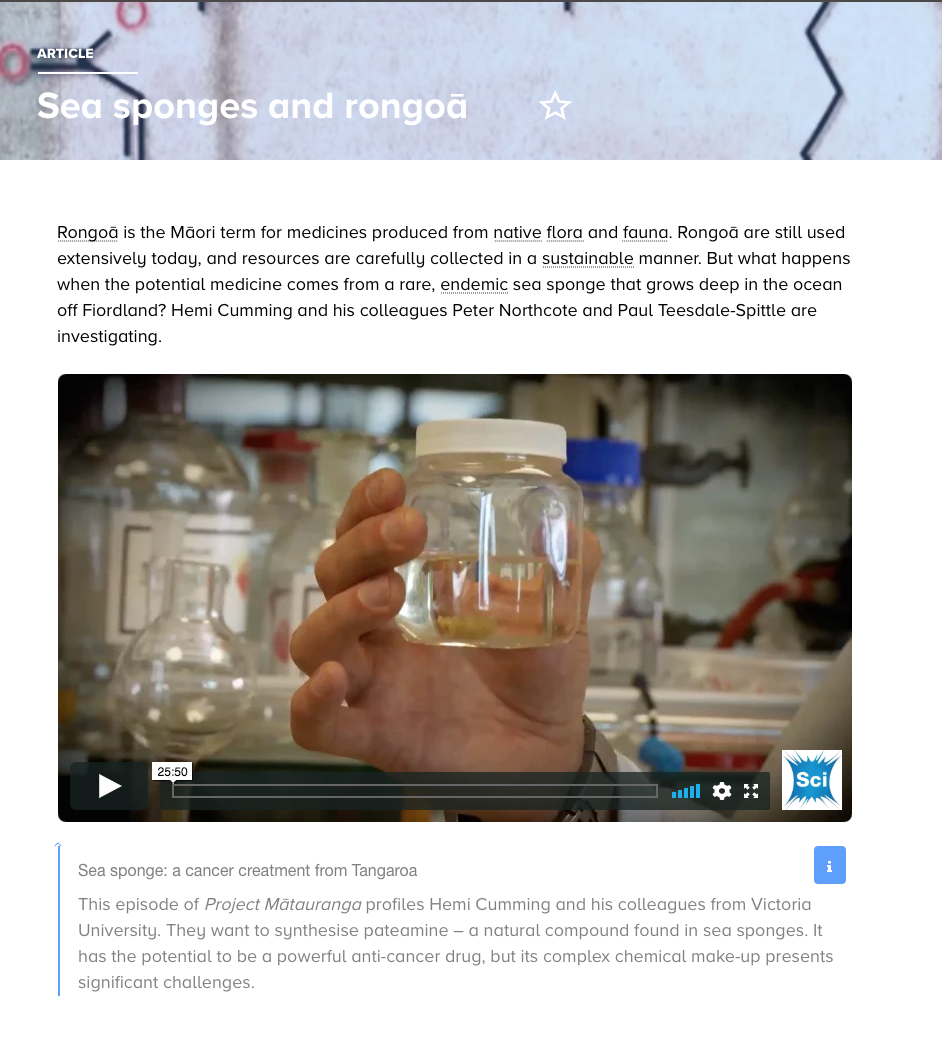 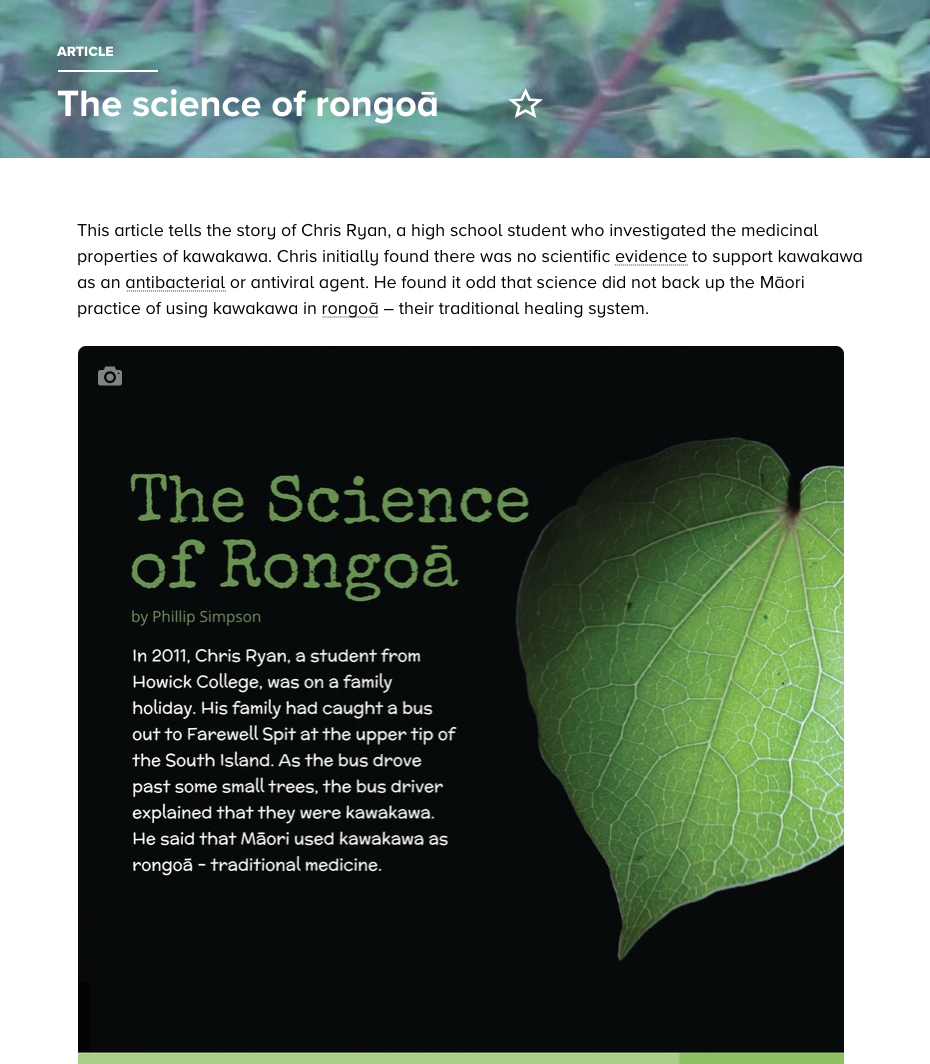 © Scottie Productions
Photograph by Simon Waterfield/Crown Copyright
© Copyright. The University of Waikato Te Whare Wananga o Waikato l Science Learning Hub – Pokapū Akoranga Pūtaiao. All Rights Reserved 
All images are copyrighted. For further information, please refer to enquiries@sciencelearn.org.nz
[Speaker Notes: Kauri dieback and mātauanga: www.sciencelearn.org.nz/resources/2831-kauri-dieback-and-matauranga-maori
Sea sponges: www.sciencelearn.org.nz/resources/1593-sea-sponges-and-rongoa
Connected journal: www.sciencelearn.org.nz/resources/2822-the-science-of-rongoa]
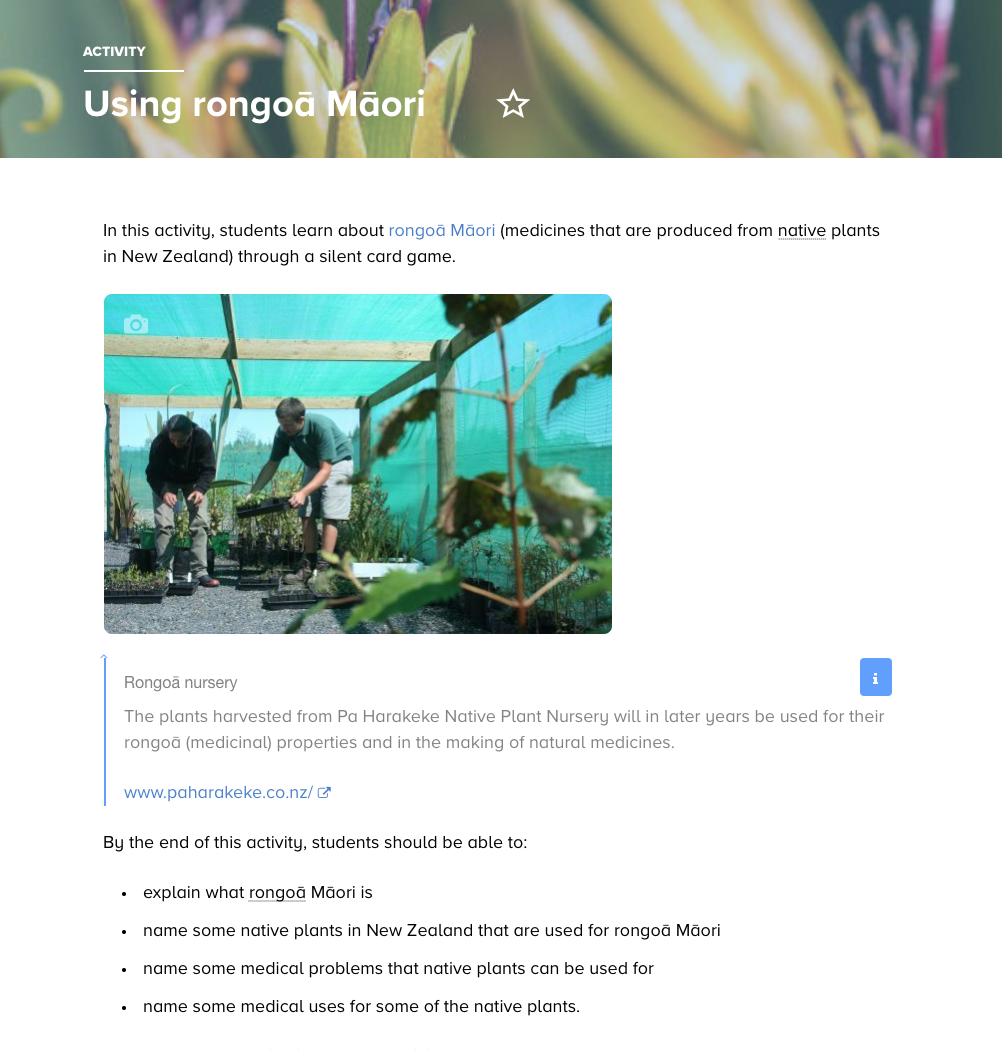 © Copyright. The University of Waikato Te Whare Wananga o Waikato l Science Learning Hub – Pokapū Akoranga Pūtaiao. All Rights Reserved 
All images are copyrighted. For further information, please refer to enquiries@sciencelearn.org.nz
[Speaker Notes: Activity: www.sciencelearn.org.nz/resources/197-using-rongoa-maori]
Science Learning Hub resources
Rongoā
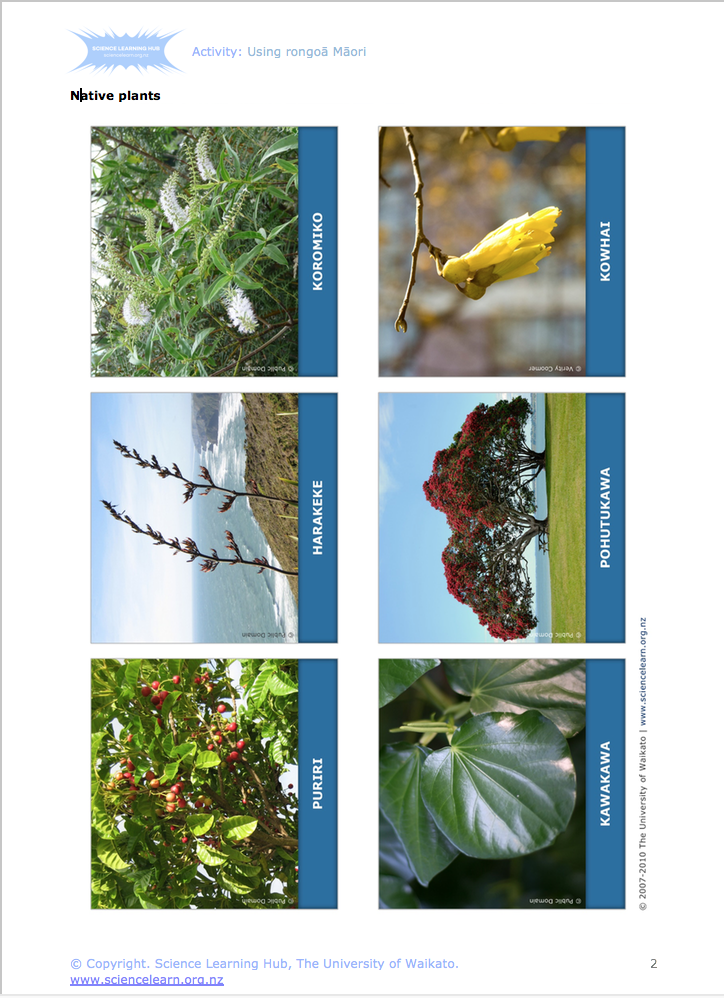 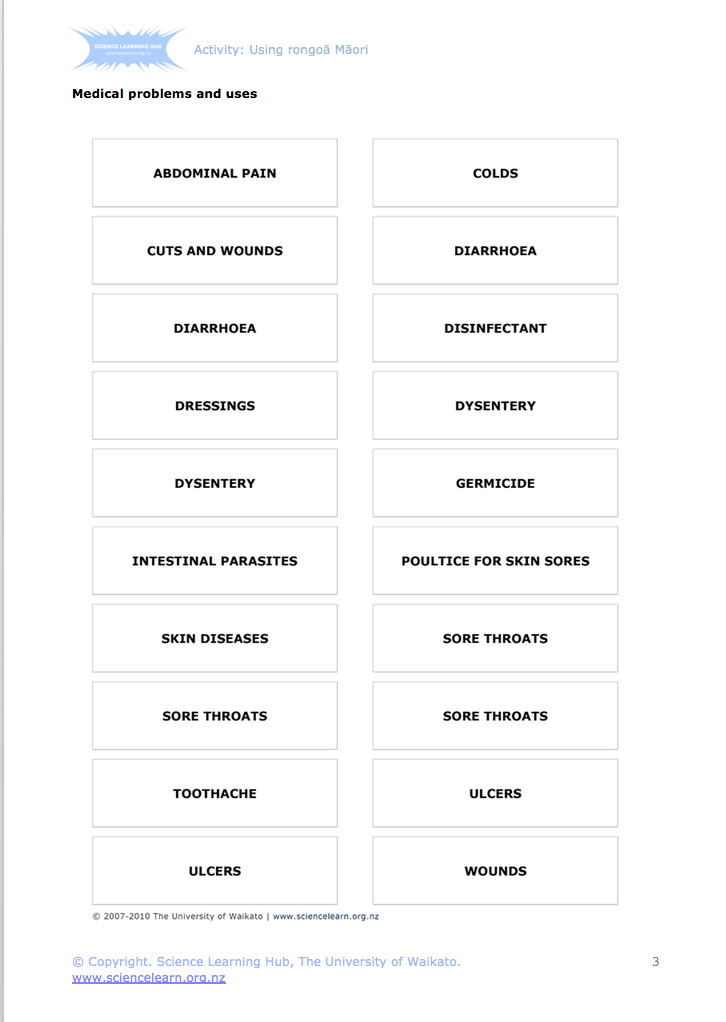 © Copyright. The University of Waikato Te Whare Wananga o Waikato l Science Learning Hub – Pokapū Akoranga Pūtaiao. All Rights Reserved 
All images are copyrighted. For further information, please refer to enquiries@sciencelearn.org.nz
[Speaker Notes: Activity: www.sciencelearn.org.nz/resources/197-using-rongoa-maori]
Science Learning Hub resources
Ngā Hekaheka o Aotearoa
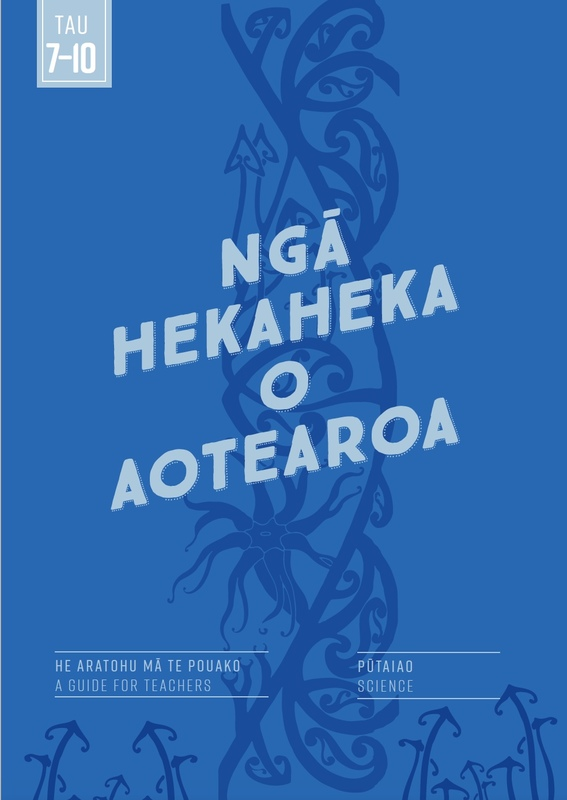 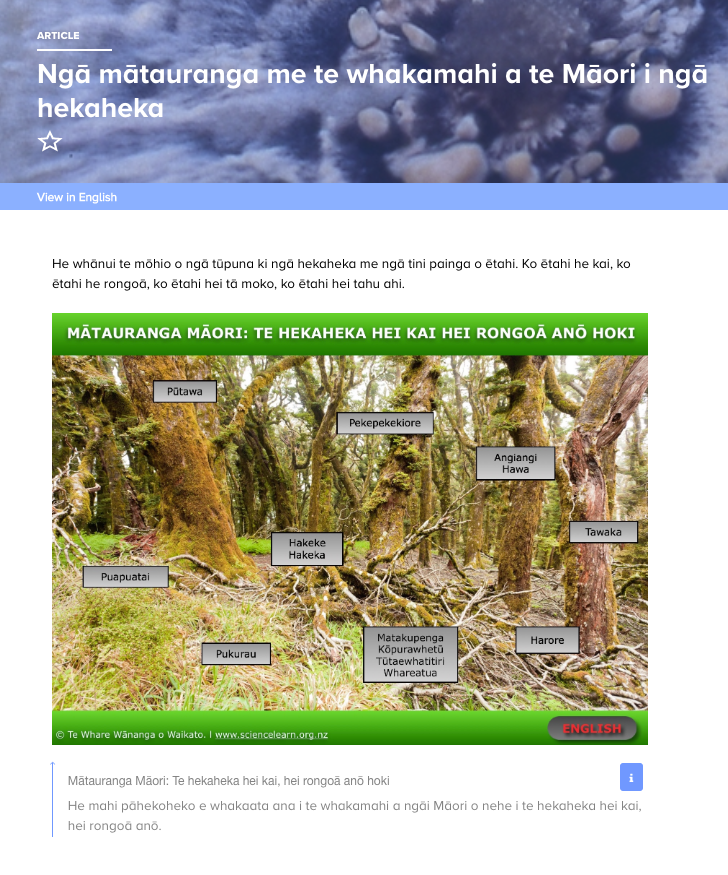 © Manaaki Whenua – Landcare Research
© Copyright. The University of Waikato Te Whare Wananga o Waikato l Science Learning Hub – Pokapū Akoranga Pūtaiao. All Rights Reserved 
All images are copyrighted. For further information, please refer to enquiries@sciencelearn.org.nz
[Speaker Notes: www.sciencelearn.org.nz/images/3711-nga-hekaheka-o-aotearoa
www.sciencelearn.org.nz/resources/2669-nga-matauranga-me-te-whakamahi-a-te-maori-i-nga-hekaheka]
Science Learning Hub resources
Ngā Hekaheka o Aotearoa
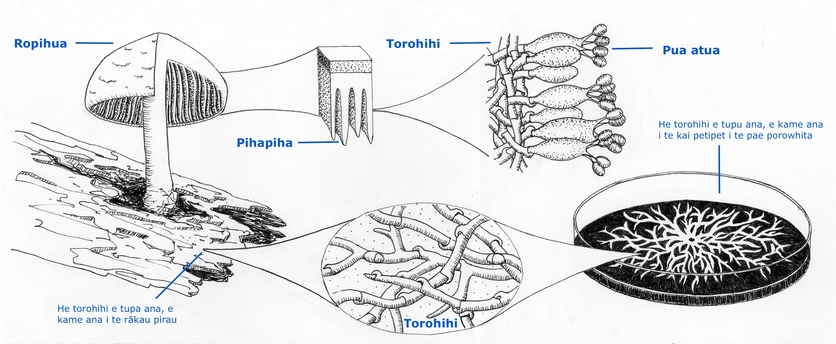 © Manaaki Whenua – Landcare Research
© Copyright. The University of Waikato Te Whare Wananga o Waikato l Science Learning Hub – Pokapū Akoranga Pūtaiao. All Rights Reserved 
All images are copyrighted. For further information, please refer to enquiries@sciencelearn.org.nz
[Speaker Notes: Image: www.sciencelearn.org.nz/images/3688-torohihi]
Science Learning Hub resources
Ngā Hekaheka o Aotearoa
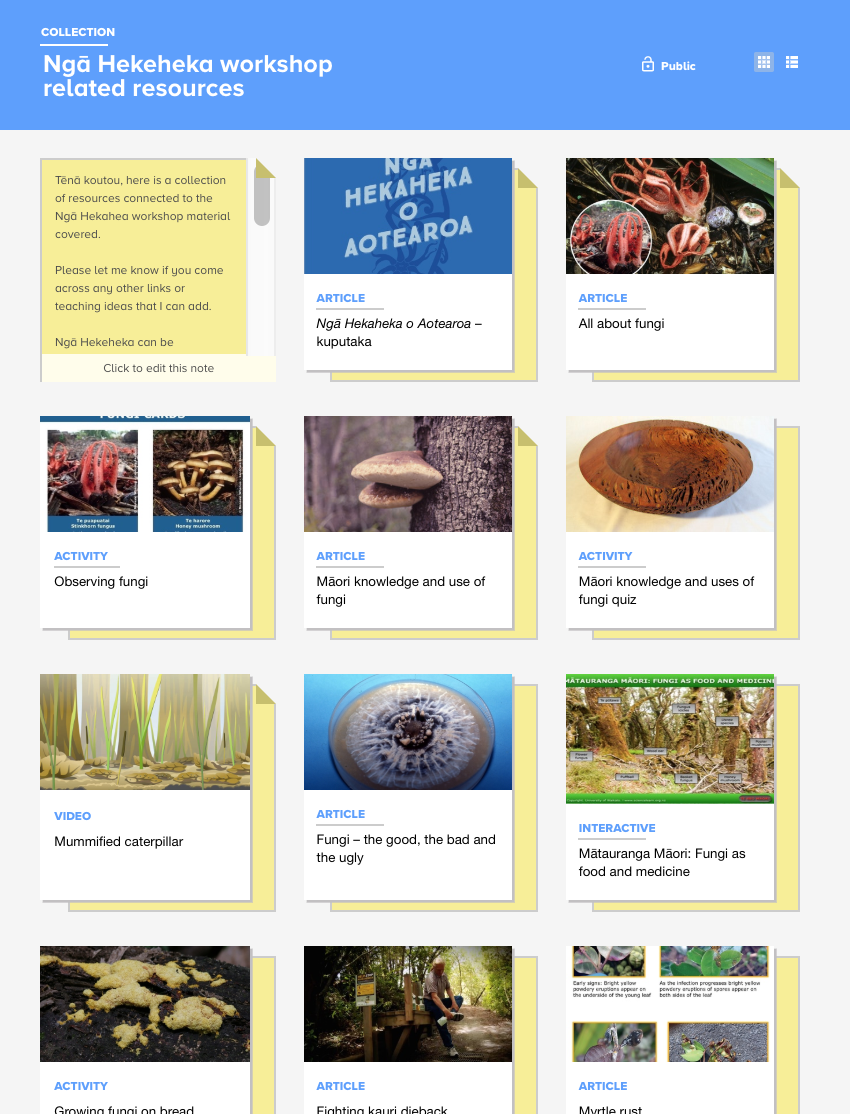 © Copyright. The University of Waikato Te Whare Wananga o Waikato l Science Learning Hub – Pokapū Akoranga Pūtaiao. All Rights Reserved 
All images are copyrighted. For further information, please refer to enquiries@sciencelearn.org.nz
[Speaker Notes: https://www.sciencelearn.org.nz/collections/shared/0159ae30e9e27cf5b67eb1f096073898]
Science Learning Hub resources
Ahi Pepe Mothnet
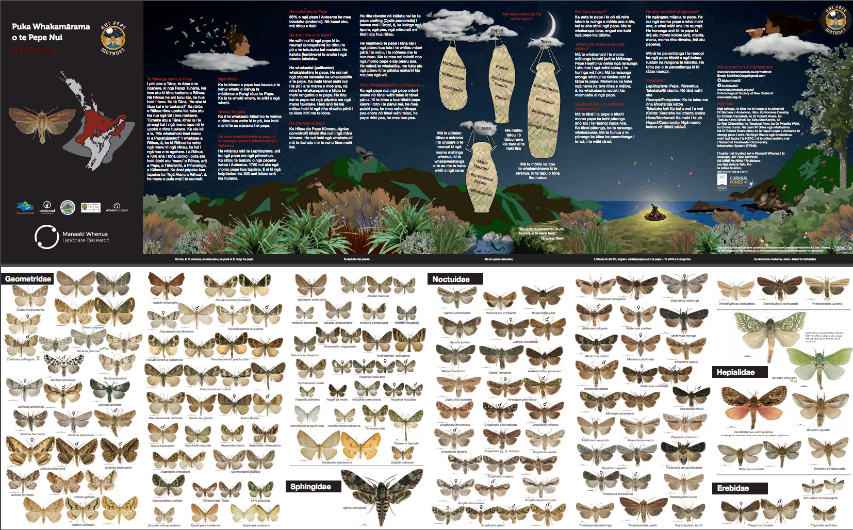 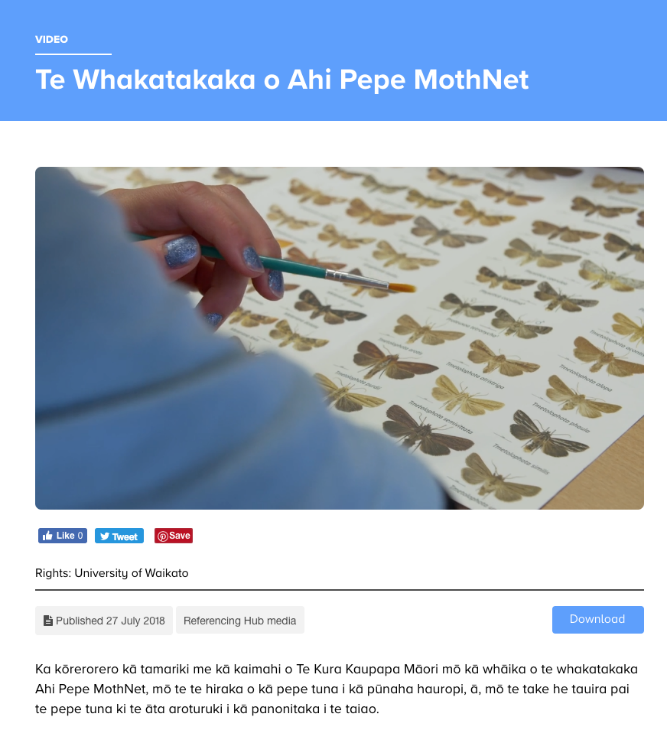 © Manaaki Whenua – Landcare Research
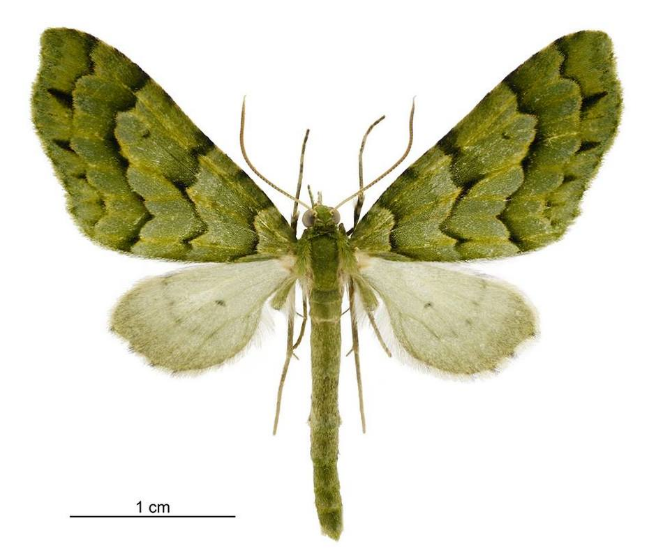 © Steve Hathaway
© Manaaki Whenua — Landcare Research
© Copyright. The University of Waikato Te Whare Wananga o Waikato l Science Learning Hub – Pokapū Akoranga Pūtaiao. All Rights Reserved 
All images are copyrighted. For further information, please refer to enquiries@sciencelearn.org.nz
[Speaker Notes: www.sciencelearn.org.nz/videos/1834-te-whakatakaka-o-ahi-pepe-mothnet
Puka Whakamārama o Te Pepe Nui – moth identification guides – have been sent to New Zealand schools and are available for download.]
Classroom ideas
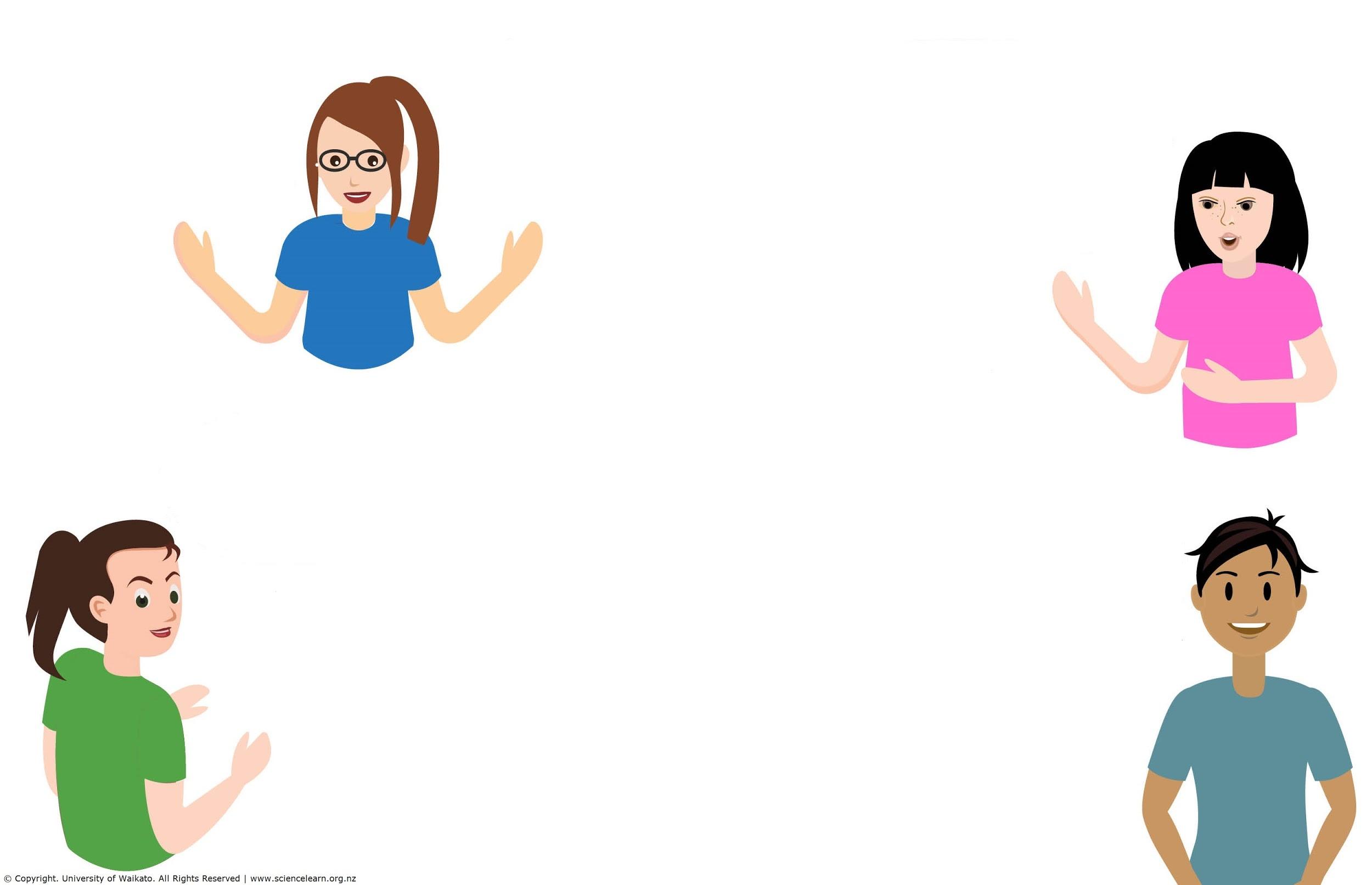 © Copyright. The University of Waikato Te Whare Wananga o Waikato l Science Learning Hub – Pokapū Akoranga Pūtaiao. All Rights Reserved 
All images are copyrighted. For further information, please refer to enquiries@sciencelearn.org.nz
Keep in touch
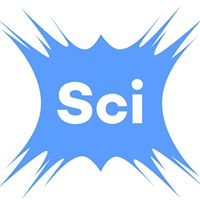 Email us enquiries@sciencelearn.org.nz 

https://twitter.com/NZScienceLearn

www.facebook.com/nzsciencelearn
 
https://nz.pinterest.com/nzsciencelearn

www.instagram.com/sciencelearninghubnz
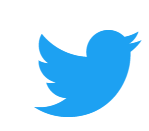 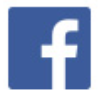 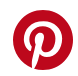 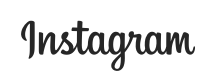 Join us in our discussion channel on Slack. 
(Any problems accessing Slack, please contact us via our enquiries email, enquiries@sciencelearn.org.nz.)
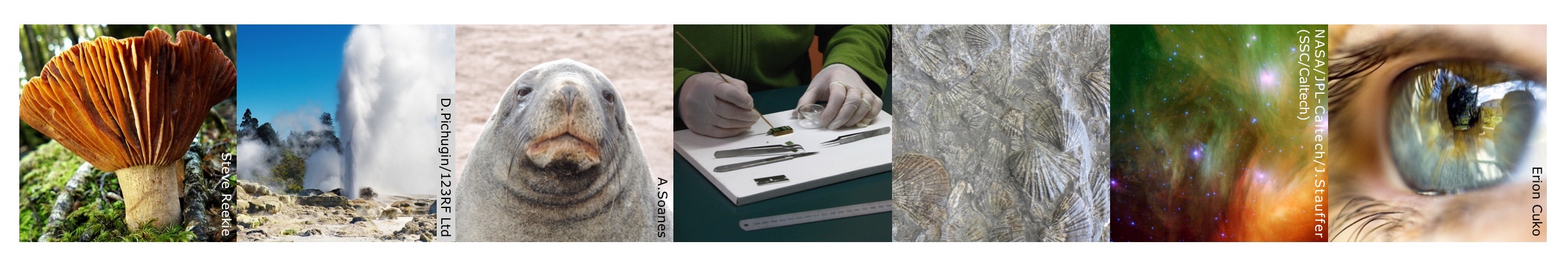 © Copyright. The University of Waikato Te Whare Wananga o Waikato l Science Learning Hub – Pokapū Akoranga Pūtaiao. All Rights Reserved 
All images are copyrighted. For further information, please refer to enquiries@sciencelearn.org.nz
[Speaker Notes: Don’t forget the SLH can help
SLACK: https://slh-talk.slack.com/messages/CDL529ERW/]
The Science Learning Hub 
would like to Yvonne Taura from 
Manaaki Whenua.
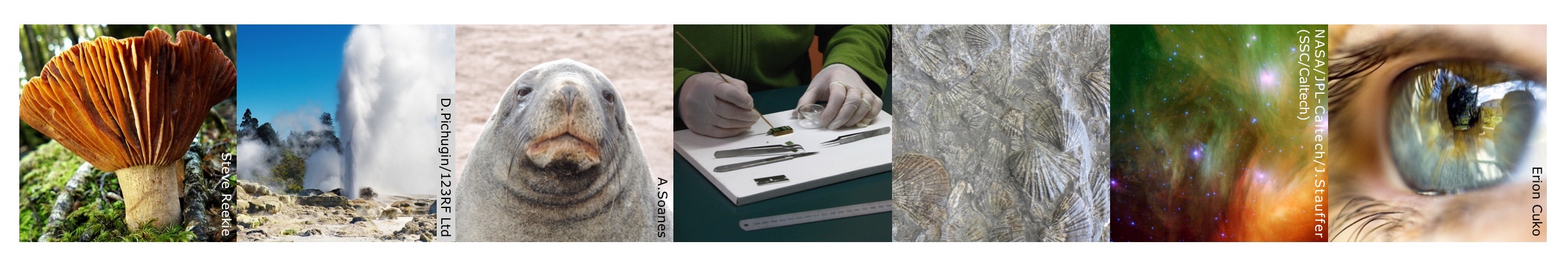 © Copyright. The University of Waikato Te Whare Wananga o Waikato l Science Learning Hub – Pokapū Akoranga Pūtaiao. All Rights Reserved 
All images are copyrighted. For further information, please refer to enquiries@sciencelearn.org.nz